JavaScript
Занятие 16.
JSON, формы, 
элементы управления.
[Speaker Notes: Этот шаблон можно использовать как начальный файл для представления учебных материалов группе слушателей.

Разделы
Для добавления разделов щелкните слайд правой кнопкой мыши. Разделы позволяют упорядочить слайды и организовать совместную работу нескольких авторов.

Заметки
Используйте раздел заметок для размещения заметок докладчика или дополнительных сведений для аудитории. Во время воспроизведения презентации эти заметки отображаются в представлении презентации. 
Обращайте внимание на размер шрифта (важно обеспечить различимость при ослабленном зрении, видеосъемке и чтении с экрана)

Сочетаемые цвета 
Обратите особое внимание на графики, диаграммы и надписи. 
Учтите, что печать будет выполняться в черно-белом режиме или в оттенках серого. Выполните пробную печать, чтобы убедиться в сохранении разницы между цветами при печати в черно-белом режиме или в оттенках серого.

Диаграммы, таблицы и графики
Не усложняйте восприятие: по возможности используйте согласованные, простые стили и цвета.
Снабдите все диаграммы и таблицы подписями.]
JSON
Формат JSON, метод toJSON
Это один из наиболее удобных форматов данных при взаимодействии с JavaScript. Если нужно с сервера взять объект с данными и передать его клиенту, то в качестве промежуточного формата – для передачи по сети, почти всегда используют именно его.
В современных браузерах есть замечательные методы, знание тонкостей которых делает операции с JSON простыми и комфортными.

Формат JSON
Данные в формате JSON (RFC 4627) представляют собой:
JavaScript-объекты { ... } или
Массивы [ ... ] или
Значения одного из типов:
      -  строки в двойных кавычках,
      -  число,
      -  логическое значение true/false,
      -  null.

Почти все языки программирования имеют библиотеки для преобразования объектов в формат JSON.
[Speaker Notes: Дайте краткий обзор презентации. Опишите главную суть презентации и обоснуйте ее важность.
Представьте каждую из основных тем.
Чтобы предоставить слушателям ориентир, можно можете повторять этот обзорный слайд в ходе презентации, выделяя тему, которая будет обсуждаться далее.]
JSON
Основные методы для работы с JSON в JavaScript – это:
JSON.parse – читает объекты из строки в формате JSON.
JSON.stringify – превращает объекты в строку в формате JSON, используется, когда нужно из JavaScript передать данные по сети.

Метод JSON.parse
Вызов JSON.parse(str) превратит строку с данными в формате JSON в JavaScript-объект/массив/значение.
Например:
var numbers = "[0, 1, 2, 3]";
numbers = JSON.parse(numbers);
alert( numbers[1] ); // 1

Или так:
var user = '{ "name": "Вася", "age": 35, "isAdmin": false, "friends": [0,1,2,3] }';
user = JSON.parse(user);
alert( user.friends[1] ); // 1

Данные могут быть сколь угодно сложными, объекты и массивы могут включать в себя другие объекты и массивы. Главное, чтобы они соответствовали формату.
[Speaker Notes: Дайте краткий обзор презентации. Опишите главную суть презентации и обоснуйте ее важность.
Представьте каждую из основных тем.
Чтобы предоставить слушателям ориентир, можно можете повторять этот обзорный слайд в ходе презентации, выделяя тему, которая будет обсуждаться далее.]
JSON
JSON-объекты ≠ JavaScript-объекты
Объекты в формате JSON похожи на обычные JavaScript-объекты, но отличаются от них более строгими требованиями к строкам – они должны быть именно в двойных кавычках.
В частности, первые два свойства объекта ниже – некорректны:
{
  name: "Вася",       // ошибка: ключ name без кавычек!
  "surname": 'Петров',// ошибка: один.кавычки у знач.'Петров'!
  "age": 35,           // .. а тут всё в порядке.
  "isAdmin": false    // и тут тоже всё ок
}
Кроме того, в формате JSON не поддерживаются комментарии. Он предназначен только для передачи данных.
Есть нестандартное расширение формата JSON, которое называется JSON5 и как раз разрешает ключи без кавычек, комментарии и т.п, как в обычном JavaScript. На данном этапе это отдельная библиотека.
[Speaker Notes: Дайте краткий обзор презентации. Опишите главную суть презентации и обоснуйте ее важность.
Представьте каждую из основных тем.
Чтобы предоставить слушателям ориентир, можно можете повторять этот обзорный слайд в ходе презентации, выделяя тему, которая будет обсуждаться далее.]
JSON
Умный разбор: JSON.parse(str, reviver)
Метод JSON.parse поддерживает и более сложные алгоритмы разбора.
Например, мы получили с сервера объект с данными события event.

Он выглядит так:
// title: название события, date: дата события
var str = '{"title":"Конференция","date":"2014-11-30T12:00:00.000Z"}';
…И теперь нужно восстановить его, то есть превратить в JavaScript-объект.

Попробуем вызвать для этого JSON.parse:
var str = '{"title":"Конференция","date":"2014-11-30T12:00:00.000Z"}';
var event = JSON.parse(str);
alert( event.date.getDate() ); // ошибка!

…Увы, ошибка!
Дело в том, что значением event.date является строка, а отнюдь не объект Date. Откуда методу JSON.parse знать, что нужно превратить строку именно в дату?
Для интеллектуального восстановления из строки у JSON.parse(str, reviver) есть второй параметр reviver, который является функцией function(key, value).
Если она указана, то в процессе чтения объекта из строки JSON.parse передаёт ей по очереди все создаваемые пары ключ-значение и может возвратить либо преобразованное значение, либо undefined, если его нужно пропустить.
[Speaker Notes: Дайте краткий обзор презентации. Опишите главную суть презентации и обоснуйте ее важность.
Представьте каждую из основных тем.
Чтобы предоставить слушателям ориентир, можно можете повторять этот обзорный слайд в ходе презентации, выделяя тему, которая будет обсуждаться далее.]
JSON
В данном случае мы можем создать правило, что ключ date всегда означает дату:
// дата в строке - в формате UTC
var str = '{"title":"Конференция","date":"2014-11-30T12:00:00.000Z"}';
var event = JSON.parse(str, function(key, value) {
  if (key == 'date') return new Date(value);
  return value;
});
alert( event.date.getDate() ); // теперь сработает!

Кстати, эта возможность работает и для вложенных объектов тоже:
var schedule = '{ \
  "events": [ \
    {"title":"Конференция","date":"2014-11-30T12:00:00.000Z"}, \
    {"title":"День рождения","date":"2015-04-18T12:00:00.000Z"} \
  ]\
}';
schedule = JSON.parse(schedule, function(key, value) {
  if (key == 'date') return new Date(value);
  return value;
});
alert( schedule.events[1].date.getDate() ); // сработает!
[Speaker Notes: Дайте краткий обзор презентации. Опишите главную суть презентации и обоснуйте ее важность.
Представьте каждую из основных тем.
Чтобы предоставить слушателям ориентир, можно можете повторять этот обзорный слайд в ходе презентации, выделяя тему, которая будет обсуждаться далее.]
JSON
Сериализация, метод JSON.stringify
Метод JSON.stringify(value, replacer, space) преобразует («сериализует») значение в JSON-строку.

Пример использования:
var event = {
  title: "Конференция",
  date: "сегодня"
};
var str = JSON.stringify(event);
alert( str ); // {"title":"Конференция","date":"сегодня"}

// Обратное преобразование.
event = JSON.parse(str);

При сериализации объекта вызывается его метод toJSON.
Если такого метода нет – перечисляются его свойства, кроме функций.
[Speaker Notes: Дайте краткий обзор презентации. Опишите главную суть презентации и обоснуйте ее важность.
Представьте каждую из основных тем.
Чтобы предоставить слушателям ориентир, можно можете повторять этот обзорный слайд в ходе презентации, выделяя тему, которая будет обсуждаться далее.]
JSON
Посмотрим это в примере посложнее:
var room = {
  number: 23,
  occupy: function() {
    alert( this.number );
  }
};
var event = {
  title: "Конференция",
  date: new Date(Date.UTC(2014, 0, 1)),
  room: room
};
alert( JSON.stringify(event) );
/*
  {
    "title":"Конференция",
    "date":"2014-01-01T00:00:00.000Z",  // (1)
    "room": {"number":23}               // (2)
  }
*/
[Speaker Notes: Дайте краткий обзор презентации. Опишите главную суть презентации и обоснуйте ее важность.
Представьте каждую из основных тем.
Чтобы предоставить слушателям ориентир, можно можете повторять этот обзорный слайд в ходе презентации, выделяя тему, которая будет обсуждаться далее.]
JSON
Обратим внимание на два момента:
Дата превратилась в строку. Это не случайно: у всех дат есть встроенный метод toJSON. Его результат в данном случае – строка в таймзоне UTC.
У объекта room нет метода toJSON. Поэтому он сериализуется перечислением свойств.
    Мы, конечно, могли бы добавить такой метод, тогда в итог попал бы его результат:

var room = {
      number: 23,
      toJSON: function() {
          return this.number;
        }
    };

    alert( JSON.stringify(room) ); // 23
[Speaker Notes: Дайте краткий обзор презентации. Опишите главную суть презентации и обоснуйте ее важность.
Представьте каждую из основных тем.
Чтобы предоставить слушателям ориентир, можно можете повторять этот обзорный слайд в ходе презентации, выделяя тему, которая будет обсуждаться далее.]
JSON
Исключение свойств
Попытаемся преобразовать в JSON объект, содержащий ссылку на DOM.
Например:

var user = {
  name: "Вася",
  age: 25,
  window: window
};

alert( JSON.stringify(user) ); // ошибка!
// TypeError: Converting circular structure to JSON (текст из Chrome)

Произошла ошибка! В чём же дело? Неужели некоторые объекты запрещены? Как видно из текста ошибки – дело совсем в другом. Глобальный объект window – сложная структура с кучей встроенных свойств и круговыми ссылками, поэтому его преобразовать невозможно. Да и нужно ли?
[Speaker Notes: Дайте краткий обзор презентации. Опишите главную суть презентации и обоснуйте ее важность.
Представьте каждую из основных тем.
Чтобы предоставить слушателям ориентир, можно можете повторять этот обзорный слайд в ходе презентации, выделяя тему, которая будет обсуждаться далее.]
JSON
Во втором параметре JSON.stringify(value, replacer) можно указать массив свойств, которые подлежат сериализации.
Например:
var user = {
  name: "Вася",
  age: 25,
  window: window
};

alert( JSON.stringify(user, ["name", "age"]) );
// {"name":"Вася","age":25}
[Speaker Notes: Дайте краткий обзор презентации. Опишите главную суть презентации и обоснуйте ее важность.
Представьте каждую из основных тем.
Чтобы предоставить слушателям ориентир, можно можете повторять этот обзорный слайд в ходе презентации, выделяя тему, которая будет обсуждаться далее.]
JSON
Для более сложных ситуаций вторым параметром можно передать функцию function(key, value), которая возвращает сериализованное value либо undefined, если его не нужно включать в результат:

var user = {
  name: "Вася",
  age: 25,
  window: window
};

var str = JSON.stringify(user, function(key, value) {
  if (key == 'window') return undefined;
  return value;
});

alert( str ); // {"name":"Вася","age":25}

В примере выше функция пропустит свойство с названием window. Для остальных она просто возвращает значение, передавая его стандартному алгоритму. А могла бы и как-то обработать.
Функция replacer работает рекурсивно
То есть, если объект содержит вложенные объекты, массивы и т.п., то все они пройдут через replacer.
[Speaker Notes: Дайте краткий обзор презентации. Опишите главную суть презентации и обоснуйте ее важность.
Представьте каждую из основных тем.
Чтобы предоставить слушателям ориентир, можно можете повторять этот обзорный слайд в ходе презентации, выделяя тему, которая будет обсуждаться далее.]
JSON
Красивое форматирование
В методе JSON.stringify(value, replacer, space) есть ещё третий параметр space.
Если он является числом – то уровни вложенности в JSON оформляются указанным количеством пробелов, если строкой – вставляется эта строка.
Например:
var user = {
  name: "Вася",
  age: 25,
  roles: {
    isAdmin: false,
    isEditor: true
  }
};

var str = JSON.stringify(user, "", 4);

alert( str );
/* Результат -- красиво сериализованный объект:
{
    "name": "Вася",
    "age": 25,
    "roles": {
        "isAdmin": false,
        "isEditor": true
    }
}
*/
[Speaker Notes: Дайте краткий обзор презентации. Опишите главную суть презентации и обоснуйте ее важность.
Представьте каждую из основных тем.
Чтобы предоставить слушателям ориентир, можно можете повторять этот обзорный слайд в ходе презентации, выделяя тему, которая будет обсуждаться далее.]
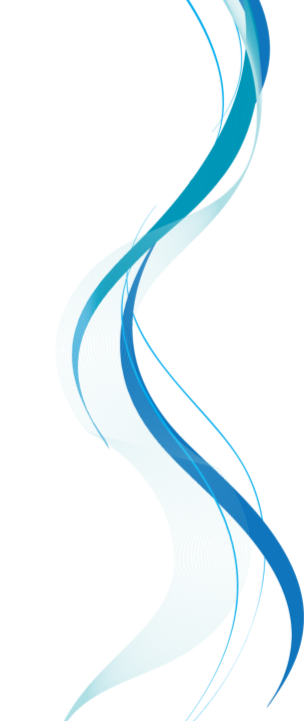 Задание 1
Превратите объект leader из примера ниже в JSON:

var leader = {
  name: "Василий Иванович",
  age: 35,
  marrige: false,
  children: 2
};

Выведите строку в документ в новый элемент <p>.
После этого прочитайте получившуюся строку обратно в новый объект. Затем выведите пары ключ:значение этого объекта в еще один новый элемент <p>.
Формы, элементы управления
Навигация и свойства элементов формы
Элементы управления, такие как <form>, <input> и другие имеют большое количество своих важных свойств и ссылок.
Псевдомассив form.elements
Элементы FORM можно получить по имени или номеру, используя свойство document.forms[name/index].
Например:
document.forms.my -- форма с именем 'my'
document.forms[0] -- первая форма в документе
Любой элемент формы form можно получить аналогичным образом, используя свойство form.elements.
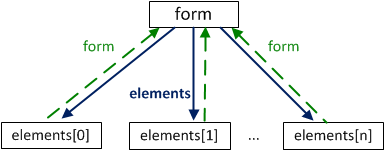 [Speaker Notes: Дайте краткий обзор презентации. Опишите главную суть презентации и обоснуйте ее важность.
Представьте каждую из основных тем.
Чтобы предоставить слушателям ориентир, можно можете повторять этот обзорный слайд в ходе презентации, выделяя тему, которая будет обсуждаться далее.]
Формы, элементы управления
Например:

<body>
  <form name="my">
    <input name="one" value="1">
    <input name="two" value="2">
  </form>

  <script>
    var form = document.forms.my; // можно document.forms[0]

    var elem = form.elements.one; // можно form.elements[0]

    alert( elem.value ); // 1
  </script>
</body>
[Speaker Notes: Дайте краткий обзор презентации. Опишите главную суть презентации и обоснуйте ее важность.
Представьте каждую из основных тем.
Чтобы предоставить слушателям ориентир, можно можете повторять этот обзорный слайд в ходе презентации, выделяя тему, которая будет обсуждаться далее.]
Формы, элементы управления
Может быть несколько элементов с одинаковым именем. В таком случае form.elements[name] вернет коллекцию элементов, например:

<body>
<form>
  <input type="radio" name="age" value="10">
  <input type="radio" name="age" value="20">
</form>

<script>
var form = document.forms[0];

var elems = form.elements.age;

alert(elems[0].value); // 10, первый input
</script>
</body>

Эти ссылки не зависят от окружающих тегов. Элемент может быть «зарыт» где-то глубоко в форме, но он всё равно доступен через form.elements.
[Speaker Notes: Дайте краткий обзор презентации. Опишите главную суть презентации и обоснуйте ее важность.
Представьте каждую из основных тем.
Чтобы предоставить слушателям ориентир, можно можете повторять этот обзорный слайд в ходе презентации, выделяя тему, которая будет обсуждаться далее.]
Формы, элементы управления
Свойство elements также есть у элементов <fieldset>. Вот пример:

<body>
  <form>
    <fieldset name="set">
      <legend>fieldset</legend>
      <input name="text" type="text">
    </fieldset>
  </form>

  <script>
    var form = document.forms[0];

    alert( form.elements.text ); // INPUT
    alert( form.elements.set.elements.text ); // INPUT
  </script>
</body>
[Speaker Notes: Дайте краткий обзор презентации. Опишите главную суть презентации и обоснуйте ее важность.
Представьте каждую из основных тем.
Чтобы предоставить слушателям ориентир, можно можете повторять этот обзорный слайд в ходе презентации, выделяя тему, которая будет обсуждаться далее.]
Формы, элементы управления
Доступ form.name тоже работает, но с особенностями
Получить доступ к элементам формы можно не только через form.elements[name/index], но и проще: form[index/name].
Этот способ короче, но обладает одной неприятной особенностью: если к элементу обратиться по его name, а потом свойство name изменить, то он по-прежнему будет доступен под старым именем.
Звучит странно, поэтому посмотрим на примере.

<form name="myform">
  <input name="text">
</form>

<script>
  var form = document.forms.myform;
  alert( form.elements.text == form.text ); 
					// true, это тот самый INPUT
  form.text.name = "new-name"; // меняем name ему
  // нет больше элемента с таким именем
  alert( form.elements.text ); // undefined
  alert( form.text ); //  INPUT (а должно быть undefined!)
</script>
[Speaker Notes: Дайте краткий обзор презентации. Опишите главную суть презентации и обоснуйте ее важность.
Представьте каждую из основных тем.
Чтобы предоставить слушателям ориентир, можно можете повторять этот обзорный слайд в ходе презентации, выделяя тему, которая будет обсуждаться далее.]
Формы, элементы управления
Ссылка на форму element.form
По элементу можно получить его форму, используя свойство element.form.
Пример:

<body>
<form>
  <input type="text" name="surname">
</form>

<script>
var form = document.forms[0];

var elem = form.elements.surname;

alert(elem.form == form); // true
</script>
</body>
[Speaker Notes: Дайте краткий обзор презентации. Опишите главную суть презентации и обоснуйте ее важность.
Представьте каждую из основных тем.
Чтобы предоставить слушателям ориентир, можно можете повторять этот обзорный слайд в ходе презентации, выделяя тему, которая будет обсуждаться далее.]
Формы, элементы управления
Элемент label
Элемент label – один из самых важных в формах.
Клик на label засчитывается как фокусировка или клик на элементе формы, к которому он относится.
Это позволяет посетителям кликать на большой красивой метке, а не на маленьком квадратике input type=checkbox (radio). Конечно, это очень удобно.
Есть два способа показать, какой элемент относится к label:
1. Дать метке атрибут for, равный id соответствующего input:

  <table>
    <tr>
      <td> <label for="agree">Согласен с правилами</label> </td>
      <td> <input id="agree" type="checkbox"> </td>
    </tr>
    <tr>
      <td> <label for="not-a-robot">Я не робот</label> </td>
      <td> <input id="not-a-robot" type="checkbox"> </td>
    </tr>
  </table>
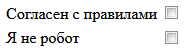 [Speaker Notes: Дайте краткий обзор презентации. Опишите главную суть презентации и обоснуйте ее важность.
Представьте каждую из основных тем.
Чтобы предоставить слушателям ориентир, можно можете повторять этот обзорный слайд в ходе презентации, выделяя тему, которая будет обсуждаться далее.]
Формы, элементы управления
2. Завернуть элемент в label. В этом случае можно обойтись без дополнительных атрибутов:

<label>Кликни меня <input type="checkbox"></label>
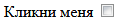 [Speaker Notes: Дайте краткий обзор презентации. Опишите главную суть презентации и обоснуйте ее важность.
Представьте каждую из основных тем.
Чтобы предоставить слушателям ориентир, можно можете повторять этот обзорный слайд в ходе презентации, выделяя тему, которая будет обсуждаться далее.]
Формы, элементы управления
Элементы input и textarea
Для большинства типов input значение ставится/читается через свойство value.
input.value = "Новое значение";
textarea.value = "Новый текст";

Не используйте textarea.innerHTML
Для элементов textarea также доступно свойство innerHTML, но лучше им не пользоваться: оно хранит только HTML, изначально присутствовавший в элементе, и не меняется при изменении значения.

Исключения – input type="checkbox" и input type="radio"

Текущее «отмеченное» состояние для checkbox и radio находится в свойстве checked (true/false).

if (input.checked) {
  alert( "Чекбокс выбран" );
}
[Speaker Notes: Дайте краткий обзор презентации. Опишите главную суть презентации и обоснуйте ее важность.
Представьте каждую из основных тем.
Чтобы предоставить слушателям ориентир, можно можете повторять этот обзорный слайд в ходе презентации, выделяя тему, которая будет обсуждаться далее.]
Формы, элементы управления
Элементы select и option
Селект в JavaScript можно установить двумя путями: поставив значение select.value, либо установив свойство select.selectedIndex в номер нужной опции:

select.selectedIndex = 0; // первая опция

Установка selectedIndex = -1 очистит выбор.

Список элементов-опций доступен через select.options.
Если select допускает множественный выбор (атрибут multiple), то значения можно получить/установить, сделав цикл по select.options. При этом выбранные опции будут иметь свойство option.selected = true.
[Speaker Notes: Дайте краткий обзор презентации. Опишите главную суть презентации и обоснуйте ее важность.
Представьте каждую из основных тем.
Чтобы предоставить слушателям ориентир, можно можете повторять этот обзорный слайд в ходе презентации, выделяя тему, которая будет обсуждаться далее.]
Формы, элементы управления
Пример:
<form name="form">
  <select name="genre" multiple>
    <option value="blues" selected>Мягкий блюз</option>
    <option value="rock" selected>Жёсткий рок</option>
    <option value="classic">Классика</option>
  </select>
</form>

<script>
var form = document.forms[0];
var select = form.elements.genre;

for (var i = 0; i < select.options.length; i++) {
  var option = select.options[i];
  if(option.selected) {
    alert( option.value );
  }
}
</script>
[Speaker Notes: Дайте краткий обзор презентации. Опишите главную суть презентации и обоснуйте ее важность.
Представьте каждую из основных тем.
Чтобы предоставить слушателям ориентир, можно можете повторять этот обзорный слайд в ходе презентации, выделяя тему, которая будет обсуждаться далее.]
Формы, элементы управления
new Option
В стандарте the option element есть любопытный короткий синтаксис для создания элемента с тегом option:

option = new Option(text, value, defaultSelected, selected);

Параметры:
    text – содержимое,
    value – значение,
    defaultSelected и selected поставьте в true, чтобы сделать элемент выбранным.

Его можно использовать вместо document.createElement('option'), например:

var option = new Option("Текст", "value");
// создаст <option value="value">Текст</option>

Такой же элемент, но выбранный:

var option = new Option("Текст", "value", true, true);
[Speaker Notes: Дайте краткий обзор презентации. Опишите главную суть презентации и обоснуйте ее важность.
Представьте каждую из основных тем.
Чтобы предоставить слушателям ориентир, можно можете повторять этот обзорный слайд в ходе презентации, выделяя тему, которая будет обсуждаться далее.]
Формы, элементы управления
Дополнительные свойства option

У элементов option также есть особые свойства, которые могут оказаться полезными (см. the option element):

selected
    выбрана ли опция
index
    номер опции в списке селекта
text
    Текстовое содержимое опции (то, что видит посетитель).
[Speaker Notes: Дайте краткий обзор презентации. Опишите главную суть презентации и обоснуйте ее важность.
Представьте каждую из основных тем.
Чтобы предоставить слушателям ориентир, можно можете повторять этот обзорный слайд в ходе презентации, выделяя тему, которая будет обсуждаться далее.]
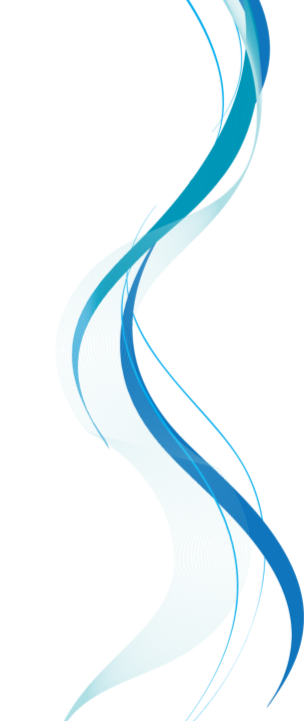 Задание 2
Есть селект:
<select>
  <option value="Rock">Рок</option>
  <option value="Blues" selected>Блюз</option>
</select>

При помощи JavaScript:
1. Выведите значение и текст текущей выбранной опции.
2. Добавьте опцию: 
<option value="Classic">Классика</option>.
3. Сделайте её выбранной.
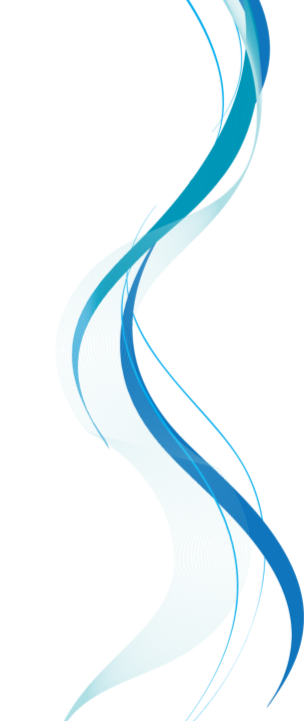 Домашнее задание 1
Разобрать JSON получить объект и вывести его содержимое. Определить количество вложенных объектов и вывести их. Собрать вложенные объекты и перевести их в JSON формат по отдельности.
JSON:
{"widget": { "debug": "on", "window": { "title": "Sample Konfabulator Widget","name": "main_window","width": 500,"height": 500 },"image": { "src": "Images/Sun.png", "name": "sun1","hOffset": 250,"vOffset": 250,"alignment": "center" },"text": { "data": "Click Here", "size": 36, "style": "bold","name": "text1","hOffset": 250,"vOffset": 100,"alignment": "center", "onMouseUp": "sun1.opacity = (sun1.opacity / 100) * 90;" } }}
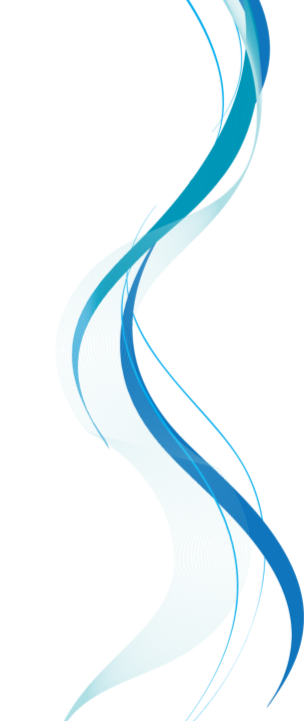 Домашнее задание 2
Создать форму с разными элементами (input, select, textbox, radio, checkbox). Заполнить элементы формы джаваскриптом. Все поля должны быть задействованы при заполнении. Добавить кнопку на форму для очистки формы. Действие – очистка всех полей, приведение их к пустым значениям.